Introduction to Machine Learning
Hands-On Crash Course!
Shahrokh Shahi
PhD in Computer Science, CSE

Georgia Institute of Technology
2023
Overview
Introduction to machine-learning techniques
Definitions
Applications
Hands-on experience 
Google colaboratory notebook (Colab) 
Examples of “supervised” learning
Python packages
NumPy, matplotlib
Pandas
Scikit-learn
TensorFlow, keras
Further reading/practice recommendations
Introduction to Machine Learning | Shahrokh Shahi
2
Class Colab Notebook
Link to the class notebook

You can clone this notebook by 
Save a copy on your Google Drive or,
Download as a local Jupyter notebook
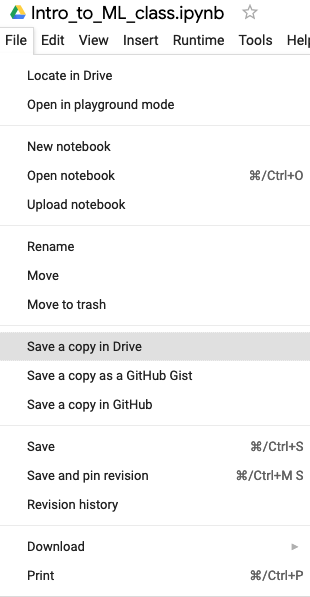 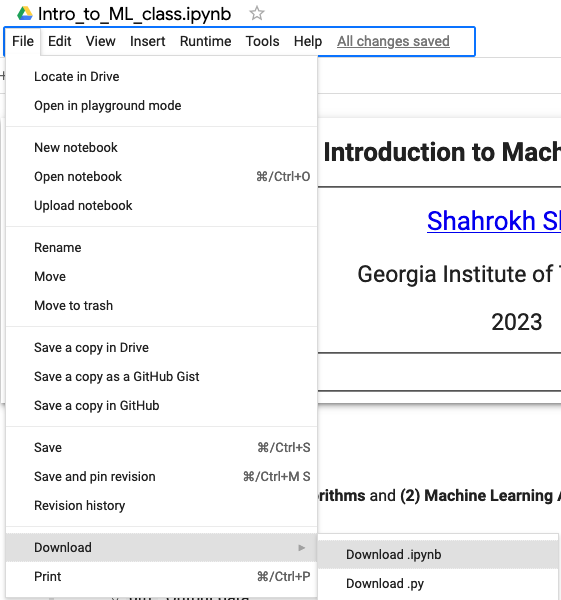 Introduction to Machine Learning | Shahrokh Shahi
3
Machine Learning Packages
Building deep-learning 
models
Well-known Python 
numerical libraries
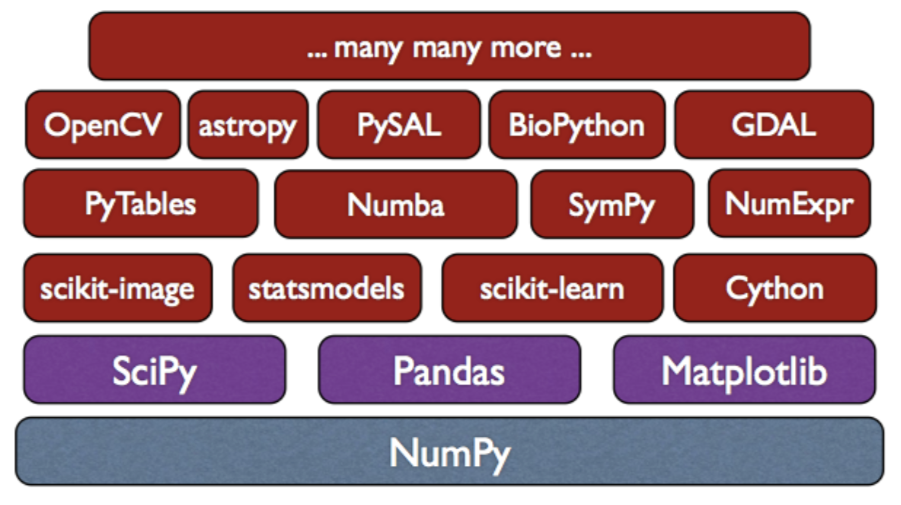 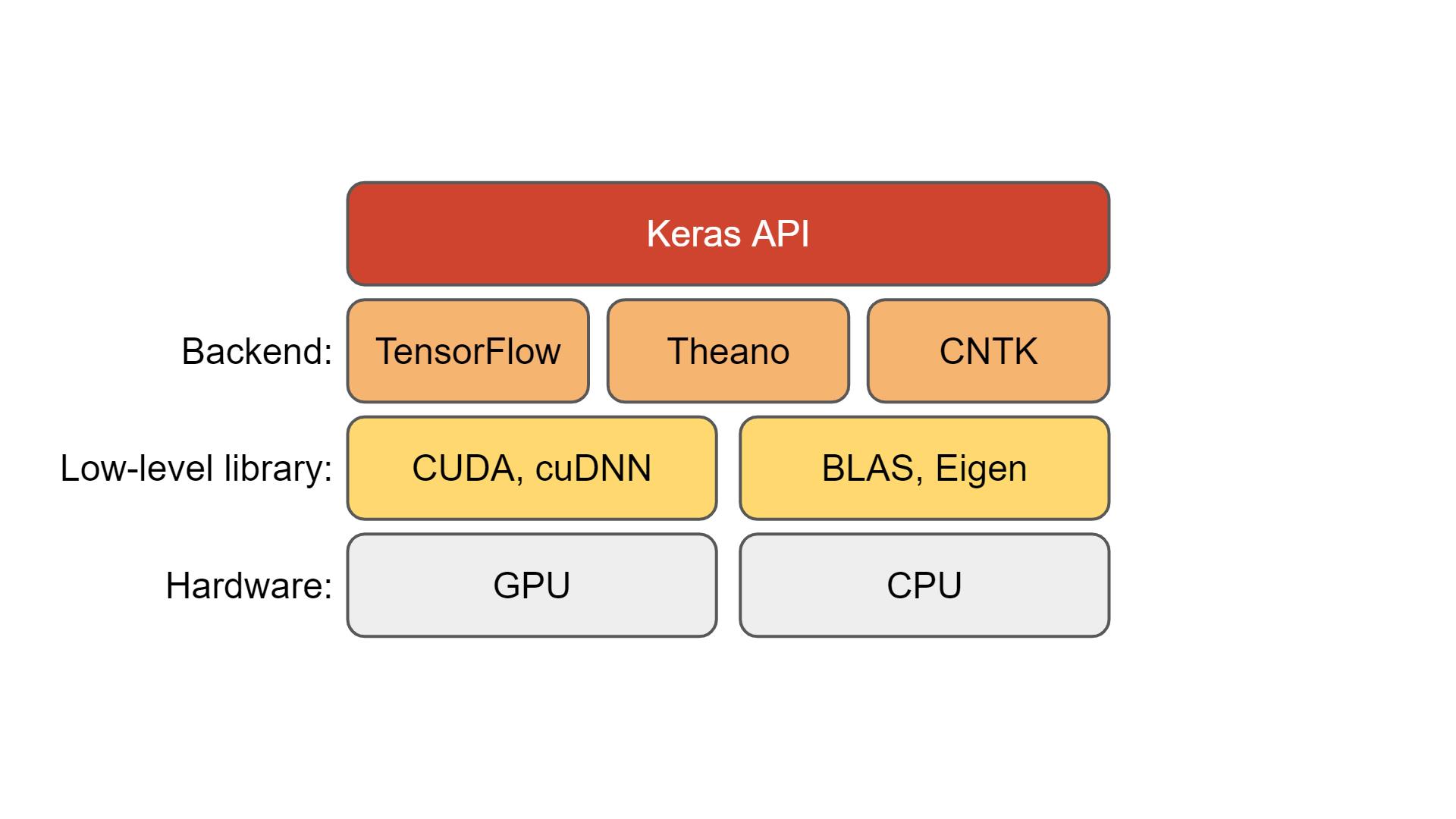 http://quasiben.github.io/PyDataEMC/#/9
Introduction to Machine Learning | Shahrokh Shahi
4
Machine Learning Packages
What we use in this lecture for general machine learning and data science tasks
Building deep-learning 
models
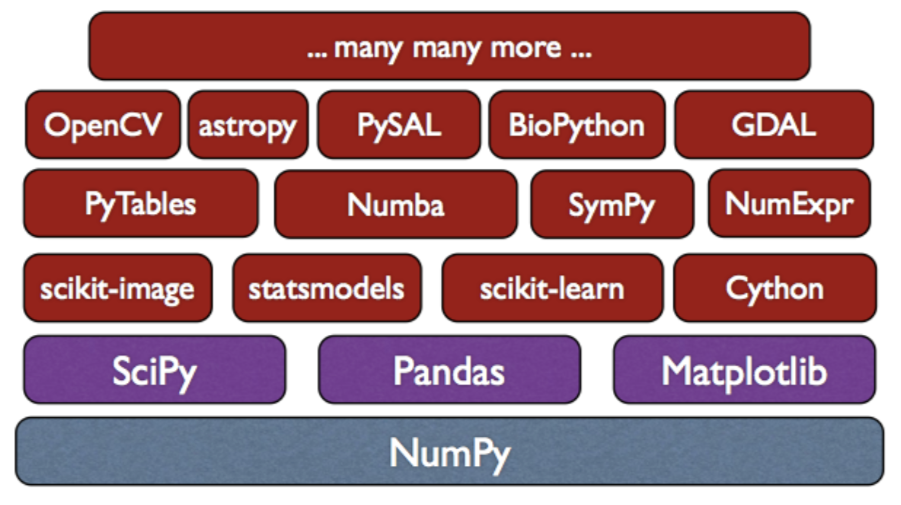 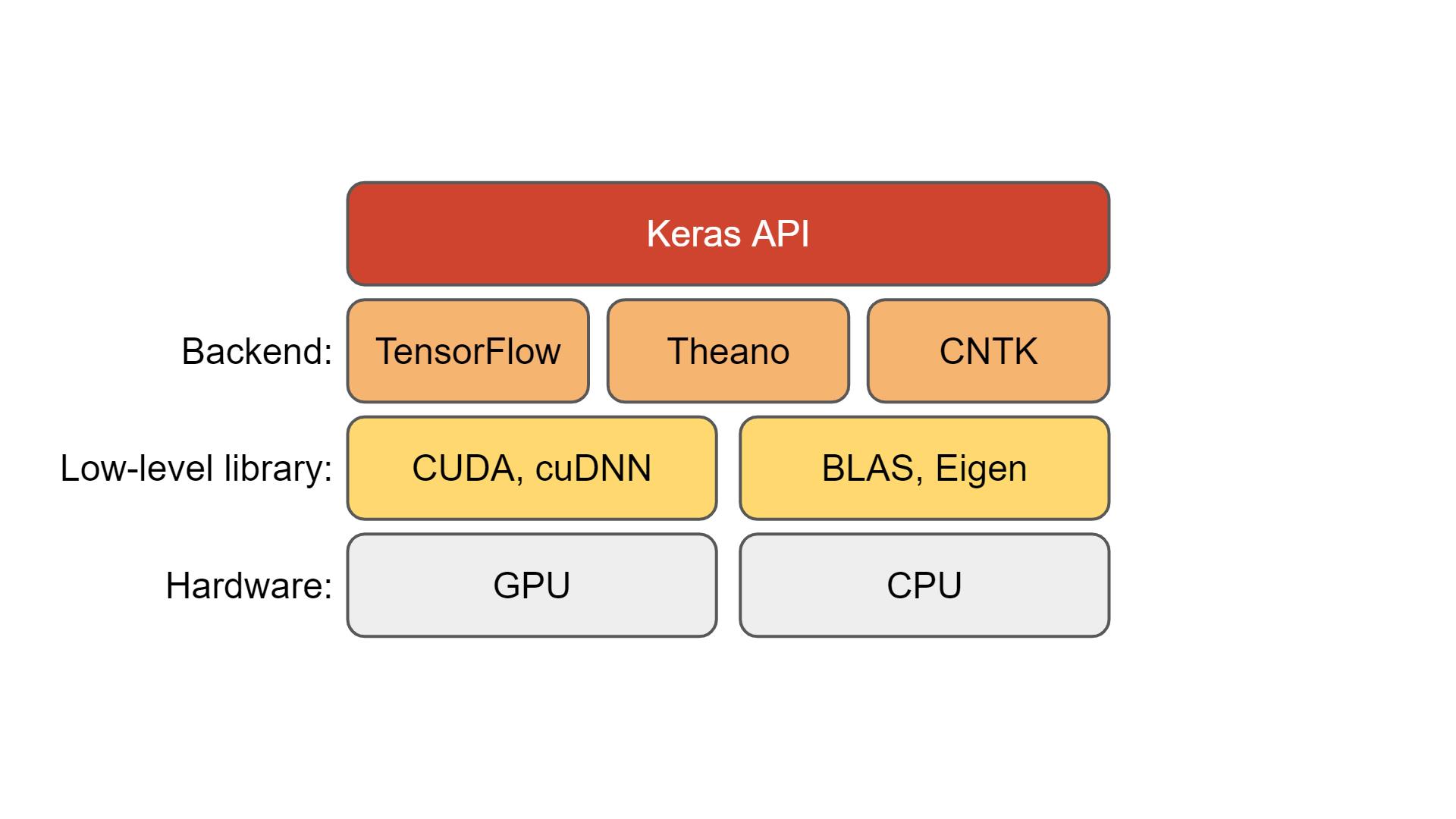 This lecture!
Introduction to Machine Learning | Shahrokh Shahi
5
Prerequisites
Basic Python
Variables, control (if, for, while), basic data structures (list, dictionary), …
Some knowledge of NumPy and matplotlib would be helpful

Enthusiasm for fun!
Introduction to Machine Learning | Shahrokh Shahi
6
What is Machine Learning?
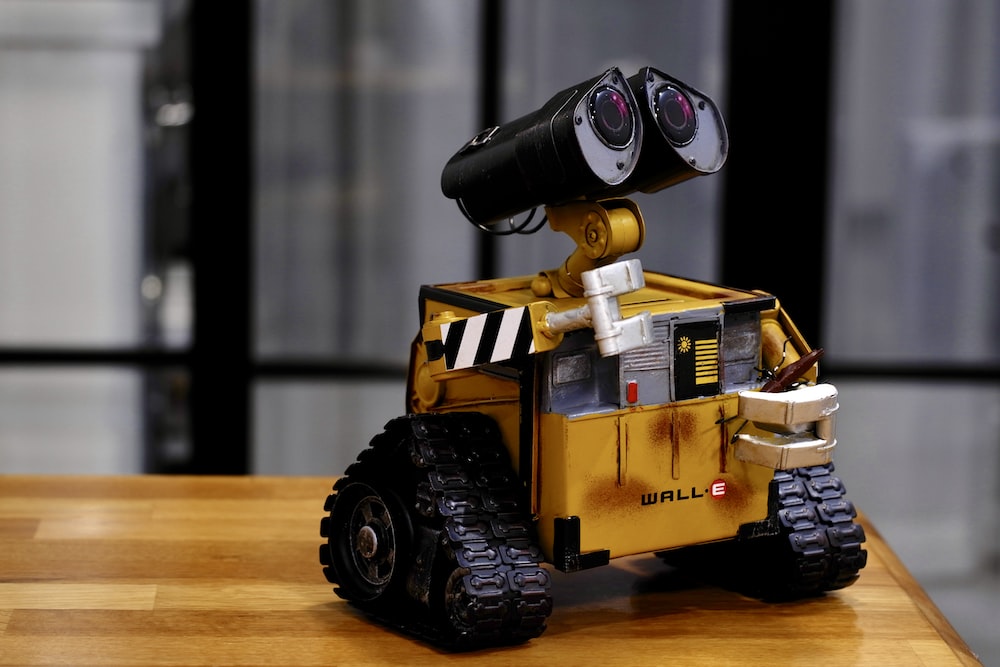 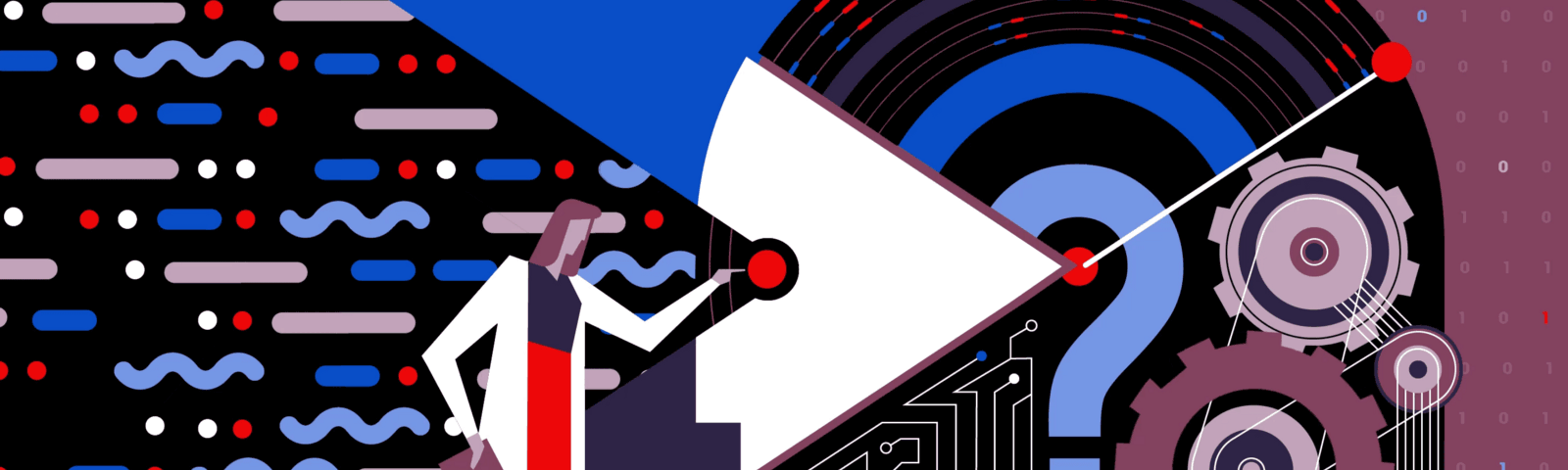 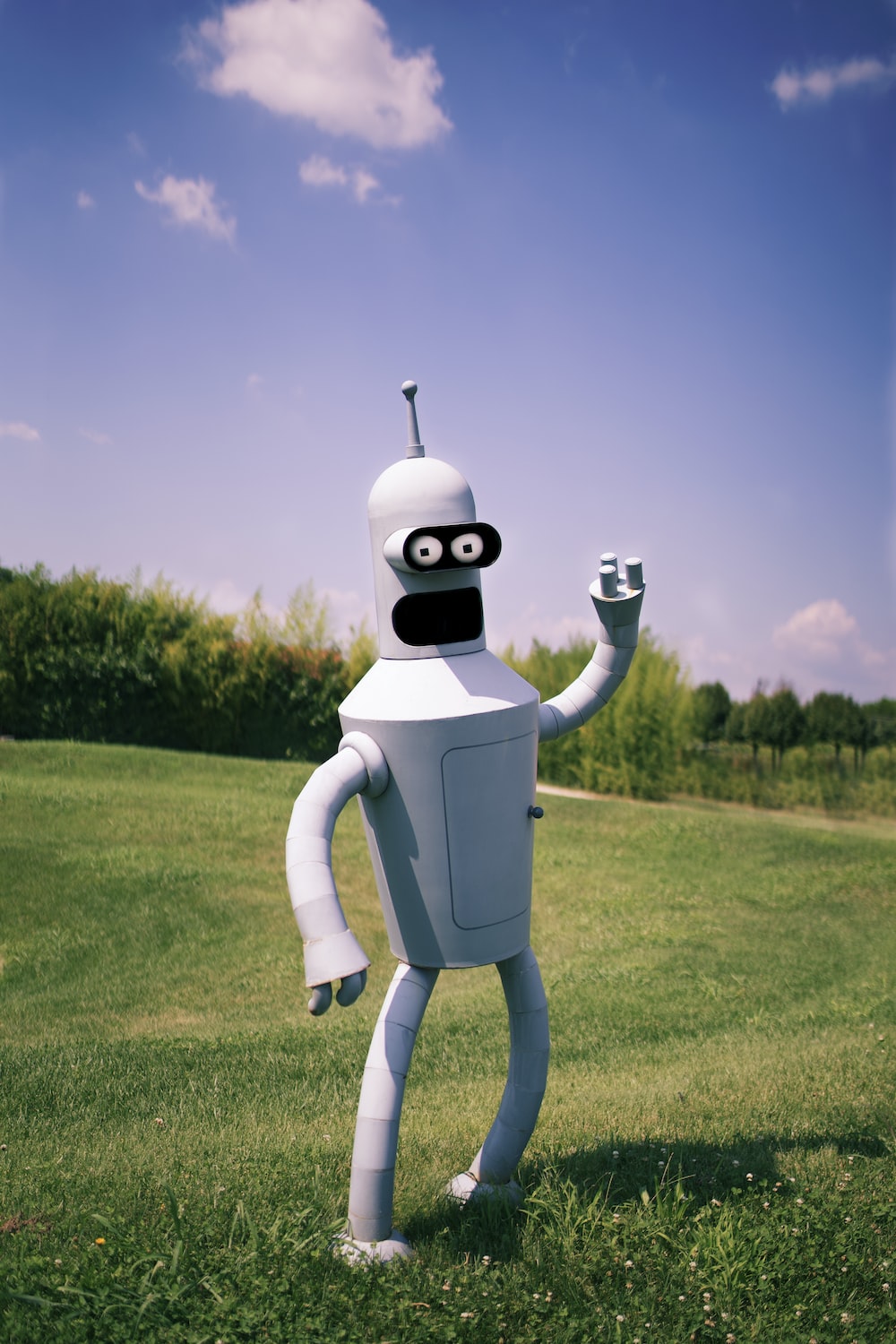 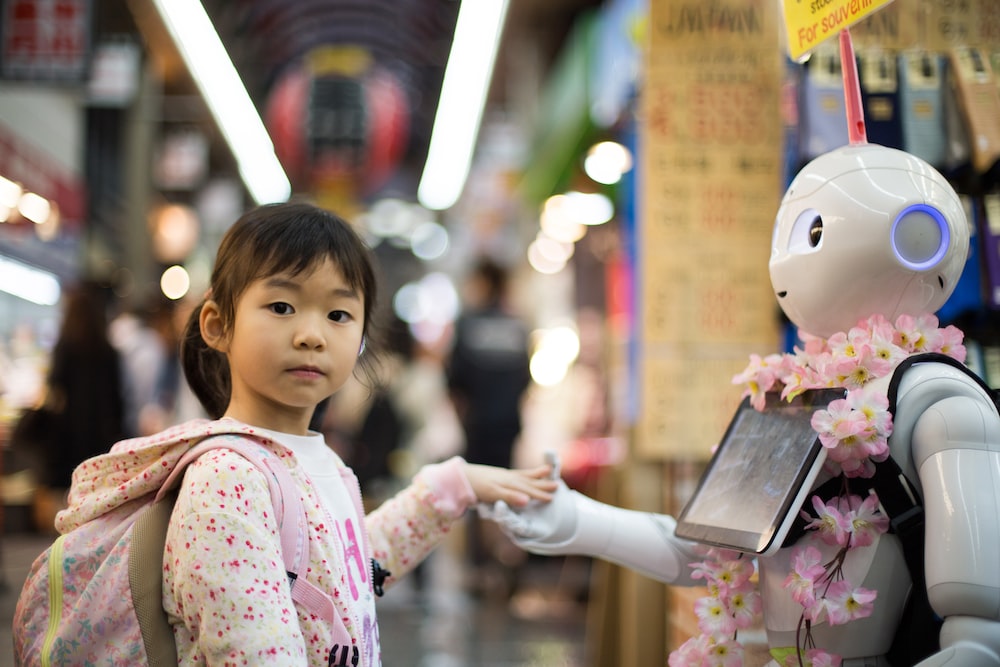 Introduction to Machine Learning | Shahrokh Shahi
7
Terminology and Buzzwords
Artificial Intelligence (AI): Simulation of human intelligence in machines to perform tasks that would naturally need human cognitive function, e.g., learning and perception, decision-making. 

Machine Learning (ML): A branch of AI that focuses on allowing computer systems to learn and improve over time.

Deep Learning (DL): A subset of ML approaches based on artificial neural networks (ANN)
Introduction to Machine Learning | Shahrokh Shahi
8
[Speaker Notes: You can think of machine learning as a field of study that gives computers the ability to learn from data without being explicitly programmed.]
Terminology and Buzzwords
Artificial Intelligence (AI): Simulation of human intelligence in machines to perform tasks that would naturally need human cognitive function, e.g., learning and perception, decision-making. 

Machine Learning (ML): A branch of AI that focuses on allowing computer systems to learn and improve over time.

Deep Learning (DL): A subset of ML approaches based on artificial neural networks (ANN)
How these topics are related?
Introduction to Machine Learning | Shahrokh Shahi
9
Terminology and Buzzwords
Artificial Intelligence (AI): Simulation of human intelligence in machines to perform tasks that would naturally need human cognitive function, e.g., learning and perception, decision-making. 

Machine Learning (ML): A branch of AI that focuses on allowing computer systems to learn and improve over time.

Deep Learning (DL): A subset of ML approaches based on artificial neural networks (ANN)
Introduction to Machine Learning | Shahrokh Shahi
10
Terminology and Buzzwords
Artificial Intelligence (AI): Simulation of human intelligence in machines to perform tasks that would naturally need human cognitive function, e.g., learning and perception, decision-making. 

Machine Learning (ML): A branch of AI that focuses on allowing computer systems to learn and improve over time.

Deep Learning (DL): A subset of ML approaches based on artificial neural networks (ANN)
More terms: “Data Science”, “Data Mining”, ….
Introduction to Machine Learning | Shahrokh Shahi
11
Terminology and Buzzwords
Data Science: 
An interdisciplinary academic field that uses statistics, scientific computing, scientific methods, processes, algorithms and systems to extract or extrapolate knowledge and insights from noisy, structured, and unstructured data. (Wikipedia)


Data Mining
Data mining is the process of extracting and discovering patterns in large data sets involving methods at the intersection of machine learning, statistics, and database systems. (Wikipedia)
Introduction to Machine Learning | Shahrokh Shahi
12
Terminology and Buzzwords
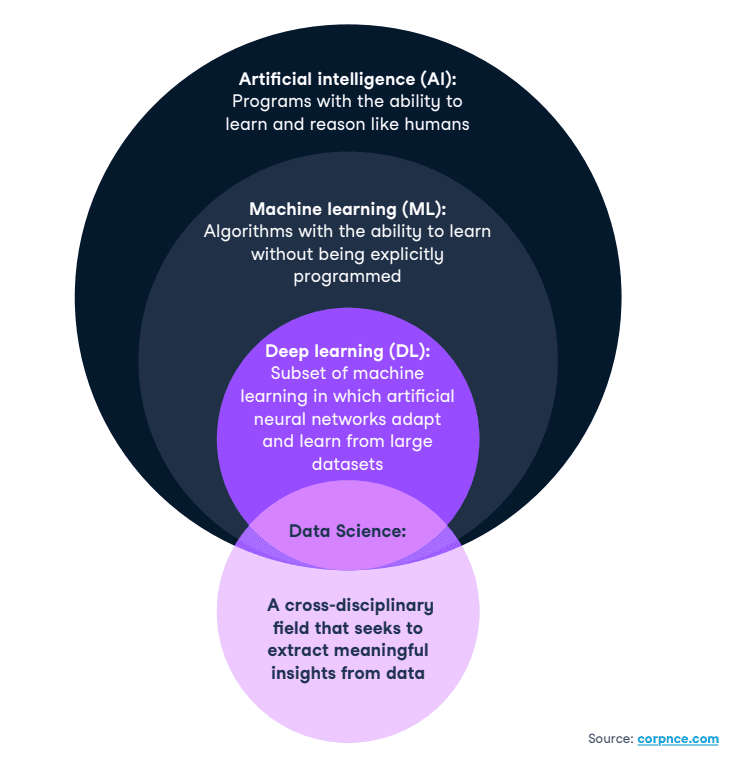 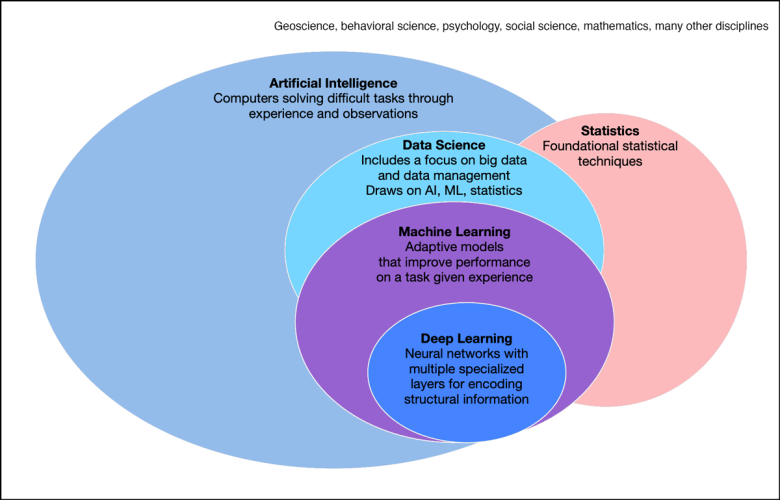 Introduction to Machine Learning | Shahrokh Shahi
13
Terminology and Buzzwords
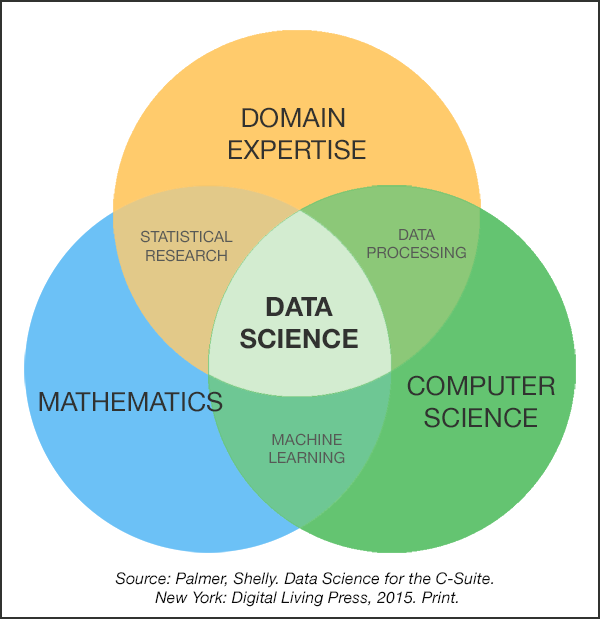 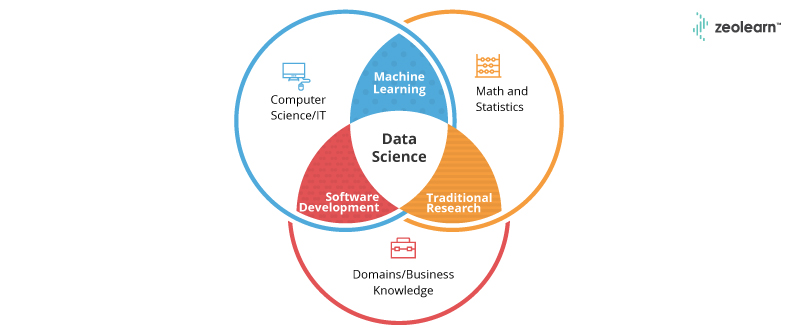 More 
Venn
Diagrams?
Introduction to Machine Learning | Shahrokh Shahi
14
Terminology and Buzzwords
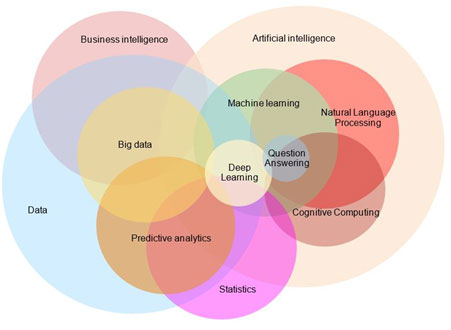 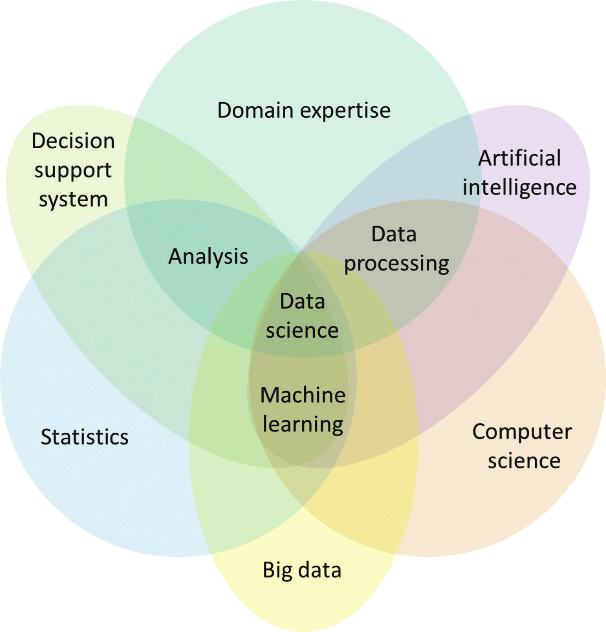 Introduction to Machine Learning | Shahrokh Shahi
15
Terminology and Buzzwords
Artificial Intelligence (AI): Simulation of human intelligence in machines to perform tasks that would naturally need human cognitive function, e.g., learning and perception, decision-making. 

Machine Learning (ML): A branch of AI that focuses on allowing computer systems to learn and improve over time.

Deep Learning (DL): A subset of ML approaches based on artificial neural networks (ANN)
Introduction to Machine Learning | Shahrokh Shahi
16
Terminology and Buzzwords
Machine Learning (ML): A branch of AI that focuses on allowing computer systems to learn and improve over time.

The standard (widely-quoted) definition:
“A computer program is said to learn from experience E with respect to some class of tasks T and performance measure P if its performance at tasks in T, as measured by P, improves with experience E.” – Tom Mitchell
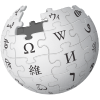 Interesting Readings:

- Timeline of machine learning
- Timeline of artificial intelligence
Introduction to Machine Learning | Shahrokh Shahi
17
Machine Learning Applications
Recommender systems
Encouraging additional purchases: Amazon, eBay, …
Increasing user engagements: YouTube, Netflix, Spotify, Social media feed
Computer Vision, Image and Video Recognition, Speech Recognition
A wide range of deep-learning techniques
Natural Language Processing (NLP)
Enabling computers to understand and process natural human language 
Labeling textual contents, chatbots, voice bots, virtual assistants, ChatGPT!
Robotics
Autonomous cars
Introduction to Machine Learning | Shahrokh Shahi
18
[Speaker Notes: Speech Recognition
Recommendation Engine
3. Chatbot]
Machine Learning Algorithms
Machine Learning (ML): A branch of AI that focuses on allowing computer systems to learn and improve over time.
Regular (Traditional) Algorithms
Input (Data)
Output (Data)
Rule(s)
Machine Learning Algorithms
Input (Data)
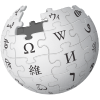 Interesting Readings:

- Timeline of machine learning
- Timeline of artificial intelligence
Rule(s) (Pattern)
Output (Data)
Introduction to Machine Learning | Shahrokh Shahi
19
Machine Learning Algorithms
Machine Learning (ML): A branch of AI that focuses on allowing computer systems to learn and improve over time.
x = 0, 1, …, 99
Regular (Traditional) Algorithms
Input (Data)
y = 3.25, 9.25, …, 597.25
Output (Data)
Rule(s)
f(x) = 6x + 3.25
x = 0, 1, …, 99
Machine Learning Algorithms
Input (Data)
(6, 3.25)    ,      
f(x) = 6x + 3.25)
Rule(s) (Pattern)
Output (Data)
y = 3.25, 9.25, …, 597.25
Introduction to Machine Learning | Shahrokh Shahi
20
Let’s see some demo code!
Types of Machine Learning
Supervised machine learning: Supervised machine learning are types of machine learning that are trained on well-labeled training data. Labeled data means the training data is already tagged with the correct output.
Unsupervised machine learning: Unlike supervised learning, unsupervised learning doesn’t have any tagged data. It learned patterns from untagged data. Basically, it creates a group of objects based on the input data/features.
Semi-supervised machine learning: Semi-supervised learning falls between supervised and unsupervised learning. It has a small amount of tagged data and a large amount of untagged data.
https://data-flair.training/
Introduction to Machine Learning | Shahrokh Shahi
21
Types of Machine Learning
Supervised Learning (SL):
Labeled data 
Continuous value: regression task
Categorical/discrete: classification task
Unsupervised Learning (UL):
Unlabeled data
Clustering
Dimensionality reduction, feature extraction
Anomaly/novelty detection
[Semisupervised Learning] 
Reinforcement Learning (RL)
Learning system is called an agent 
Observe the environment, 
Select and perform actions, and 
get rewards in return (or penalties in the form of negative rewards). 
It must then learn by itself what is the best strategy, called a policy, to get the most reward over time. 
A policy defines what action the agent should choose when it is in a given situation.
Introduction to Machine Learning | Shahrokh Shahi
22
[Speaker Notes: Machine Learning systems can be classified according to the amount and type of supervision they get during training. There are four major categories: supervised learning, unsupervised learning, semisupervised learning, and Reinforcement Learning.]
Types of Machine Learning
Supervised Learning (SL)  Labeled data 
Regression, 
Classification
Unsupervised Learning (UL)  Unlabeled data
Clustering
Dimensionality reduction, feature extraction
Anomaly/novelty detection
[Semisupervised Learning]  SL + UL

Reinforcement Learning (RL)  Learning from experience over time
~Task-driven
~Data-driven
Introduction to Machine Learning | Shahrokh Shahi
23
[Speaker Notes: Machine Learning systems can be classified according to the amount and type of supervision they get during training. There are four major categories: supervised learning, unsupervised learning, semisupervised learning, and Reinforcement Learning.]
Types of Machine Learning
This lecture!
Supervised Learning (SL)  Labeled data 
Regression, 
Classification
Unsupervised Learning (UL)  Unlabeled data
Clustering
Dimensionality reduction, feature extraction
Anomaly/novelty detection
[Semisupervised Learning]  SL + UL

Reinforcement Learning (RL)  Learning from experience over time
~Task-driven
~Data-driven
Introduction to Machine Learning | Shahrokh Shahi
24
[Speaker Notes: Machine Learning systems can be classified according to the amount and type of supervision they get during training. There are four major categories: supervised learning, unsupervised learning, semisupervised learning, and Reinforcement Learning.]
Types of Machine Learning
This lecture!
Image: https://www.slideshare.net/awahid/big-data-and-machine-learning-for-businesses
Introduction to Machine Learning | Shahrokh Shahi
25
Supervised Learning
Regression 
Predicting values
Introduction to Machine Learning | Shahrokh Shahi
26
Supervised Learning
Classification
Predicting classes (categories)




Either binary classification (two classes) or multiclass classification (≥2 classes)

The input can represent numbers, images, audio, etc.
Image classification datasets in TensorFlow package
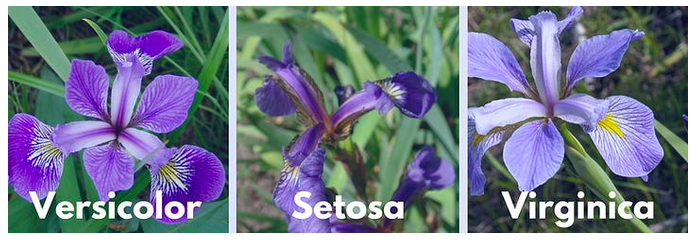 Introduction to Machine Learning | Shahrokh Shahi
27
Supervised Learning
Classification
Predicting classes (categories)
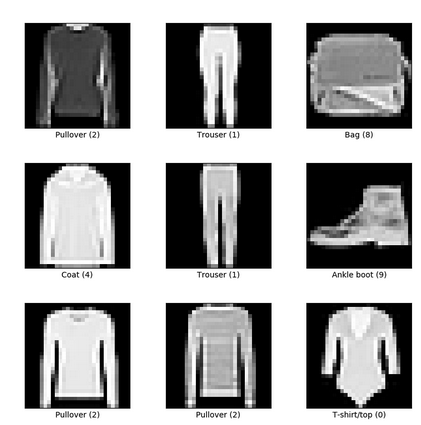 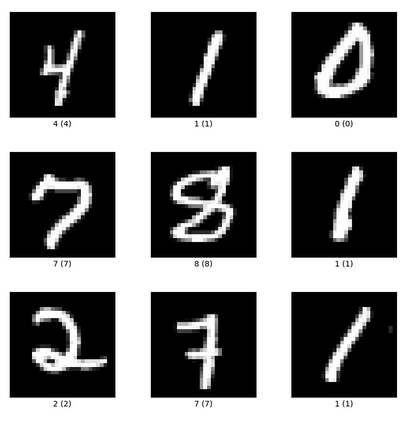 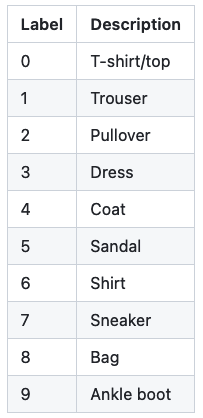 Introduction to Machine Learning | Shahrokh Shahi
28
Supervised Learning
Regression 
Predicting values



Classification
Predicting classes (categories)
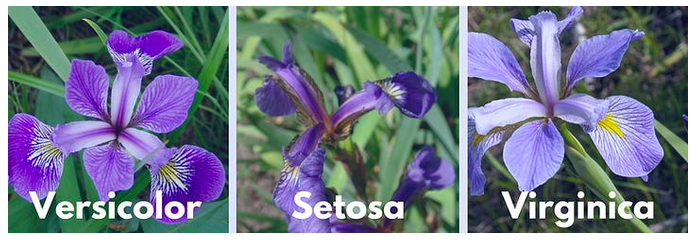 Introduction to Machine Learning | Shahrokh Shahi
29
Steps of an End-to-End ML Project
Problem Description | Looking at the big picture
Obtaining the data
Studying and visualizing the data to gain insights
Data preprocessing (cleaning, normalizing, …)
Splitting the data into training and test sets
Selecting a model (or a set of models) and train it
Evaluating the trained model
Fine tuning the trained model
Launch, monitor, and maintain the ML system
Exploratory data analysis (EDA)

Data Preprocessing
Machine learning
modeling
Introduction to Machine Learning | Shahrokh Shahi
30
Supervised Learning: Regression
Given the California housing dataset including samples with the following attributes, design a predictive system to estimate the house price for any other house in California given theses features.

MedInc median income in block group
HouseAge median house age in block group
AveRooms average number of rooms per household
AveBedrms average number of bedrooms per household
Population block group population
AveOccup average number of household members
Latitude block group latitude
Longitude block group longitude
Introduction to Machine Learning | Shahrokh Shahi
31
Data Formatting
Inputs:
Feature Matrix, Attributes
Outputs:
Target
No. of rows =
 No of samples
No. of columns = No of features (attributes) = No. of  dimensions
Introduction to Machine Learning | Shahrokh Shahi
32
Data Formatting
“Labels”
Inputs:
Feature Matrix, Attributes
Outputs:
Target
1
2
…
i
…
N
Sample “i”
No. of rows =
 No of samples
No. of columns = No of features (attributes) = No. of  dimensions
Introduction to Machine Learning | Shahrokh Shahi
33
Data Formatting
“Labels”
Inputs:
Feature Matrix, Attributes
Outputs:
Target
1
2
…
i
…
N
Sample “i”
No. of rows =
 No of samples
No. of columns = No of features (attributes)
AveOccup
MedInc
AvgRooms
AvgBedrms
Population
Lat
Long.
HouseAge
Introduction to Machine Learning | Shahrokh Shahi
34
Linear Regression Model
Introduction to Machine Learning | Shahrokh Shahi
35
Feature Selection
Inputs:
Feature Matrix, Attributes
Outputs:
Target
1
2
…
i
…
N
No. of rows =
 No of samples
No. of columns = No of features (attributes)
AveOccup
MedInc
AvgRooms
AvgBedrms
Population
Lat
Long.
HouseAge
Introduction to Machine Learning | Shahrokh Shahi
36
Train-Test Split
Splitting the dataset randomly into training and test set
The model is trained using the train set, and will be evaluated using the unseen test data
Inputs: Feature Matrix, Attributes
Outputs: Target
Train samples
Test samples
Introduction to Machine Learning | Shahrokh Shahi
37
More about Data Visualization
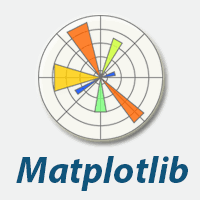 Data Visualization in Python:
Matplotlib
Pandas
Seaborn
…

D3.js 
D3: Data-Driven Documents 
A JavaScript library for manipulating documents based on data. D3 helps you bring data to life using HTML, SVG, and CSS.

Course CSE6242/CX4242 Data and Visual Analytics
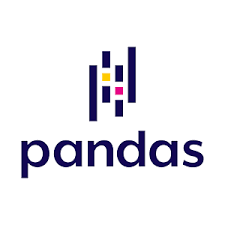 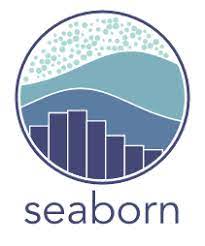 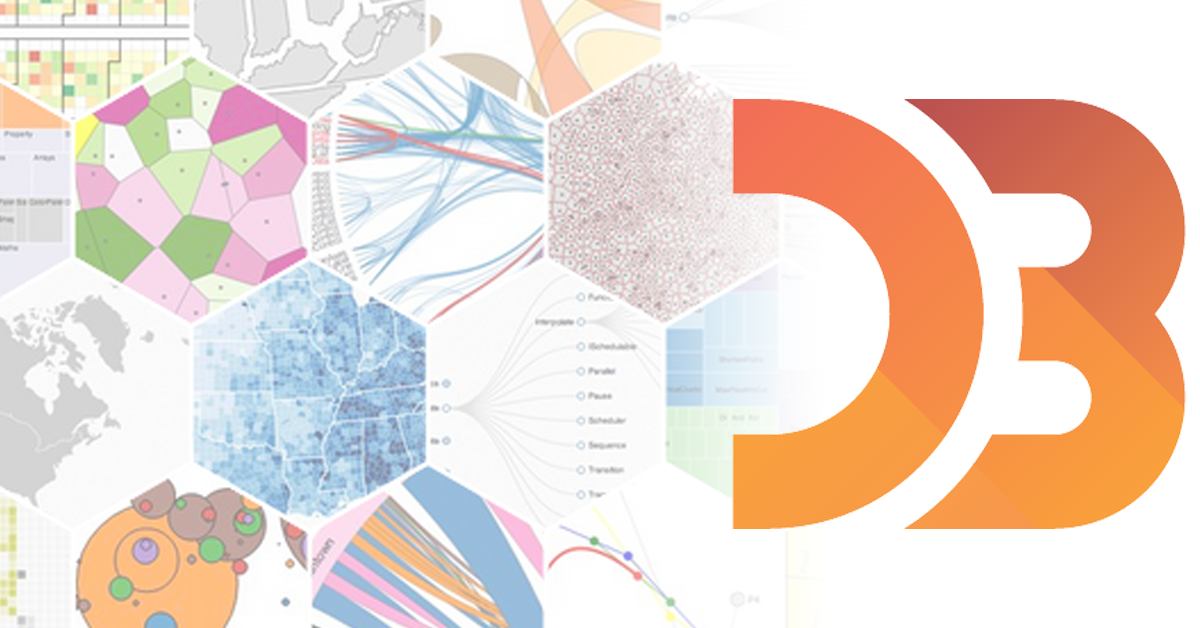 Introduction to Machine Learning | Shahrokh Shahi
38
Supervised Learning: Classification
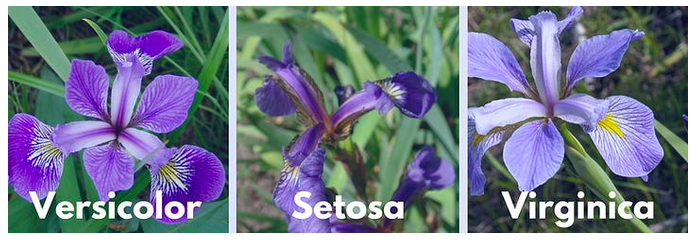 Iris classification (Iris dataset):
One of the best-known datasets to be found in the pattern recognition literature. 
The data set contains 3 classes of 50 instances each (total 150 samples), where  each class refers to a type of iris plant. 





Task: Train a model which, for any new sample, can predict the class of the iris plant given the four input features
Features: 
sepal length in cm
sepal width in cm 
petal length in cm 
petal width in cm
Target (class labels):
Iris Setosa 
Iris Versicolour 
Iris Virginica
Introduction to Machine Learning | Shahrokh Shahi
39
Classification Example
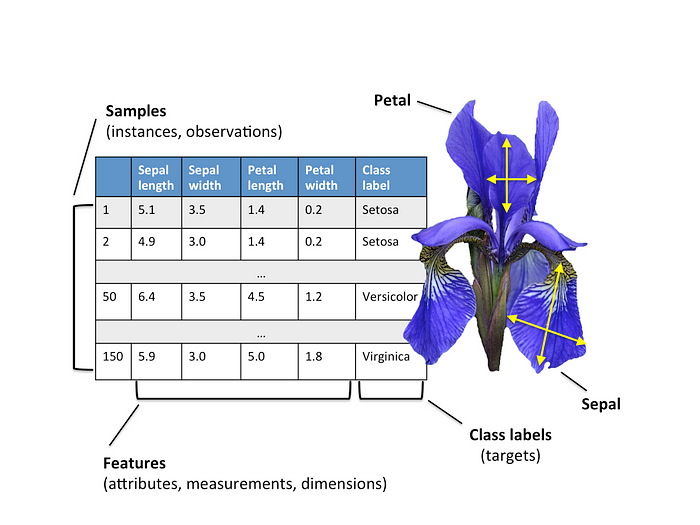 Iris classification (Iris dataset):
Features: 
sepal length in cm
sepal width in cm 
petal length in cm 
petal width in cm
Target (class labels):
Iris Setosa 
Iris Versicolour 
Iris Virginica
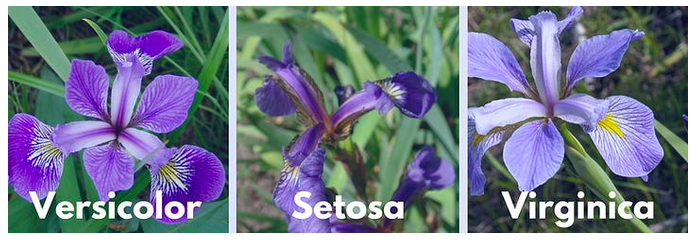 Image: https://medium.com/@jebaseelanravi96/
Introduction to Machine Learning | Shahrokh Shahi
40
Data Formatting
“Labels”
0: Iris-Setosa
1: Iris-Versicolour
2: Iris-Virginica
Inputs:
Feature Matrix, Attributes
Outputs:
Target
1
2
…
i
…
N = 150
Sample “i”
No. of rows =
 No of samples
No. of columns = No of features (attributes) = 4
sepal length (cm)
petal width (cm)
petal width (cm)
sepal width (cm)
Introduction to Machine Learning | Shahrokh Shahi
41
What we did not cover…
Evaluation metrics
Regression: Mean-squared-error (MSE), mean-absolute-error (MAE)
Classification: Accuracy, recall, precision, f1-score, confusion matrix, …

Bias-variance tradeoff
Overfitting and underfitting

Fine tuning
The importance of using a validation set for hyperparameter tuning

Cross-validation and model selection
Introduction to Machine Learning | Shahrokh Shahi
42
Neural Networks and Deep Learning
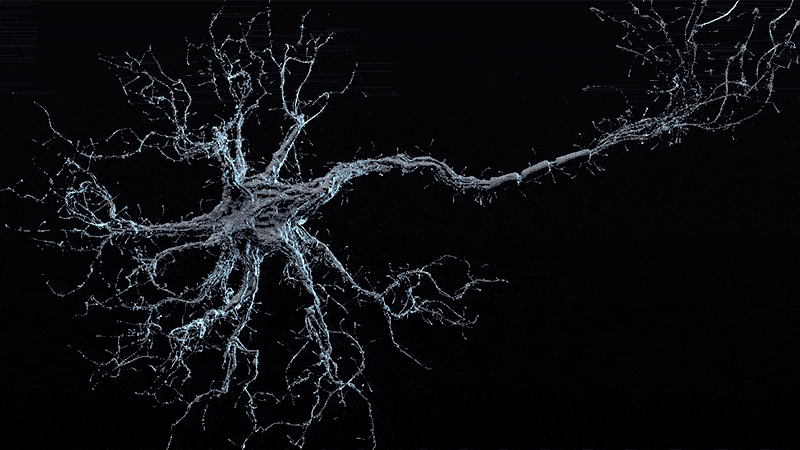 Artificial Neural Networks (ANNs)
Inspired by biological neural networks
A collection of connected units known as neurons
Neuron
Receives a signal 
Process it by some nonlinear function
Sends the output as signals to the connected neurons
Connected with edges mimicking synapses in biological neurons
May have activation threshold
Edges
have weights increasing/decreasing the strength of each signal at a connection
the weights should [normally] be adjusted in “learning” procedure
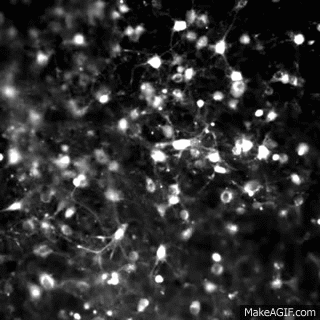 Introduction to Machine Learning | Shahrokh Shahi
43
Neural Networks and Deep Learning
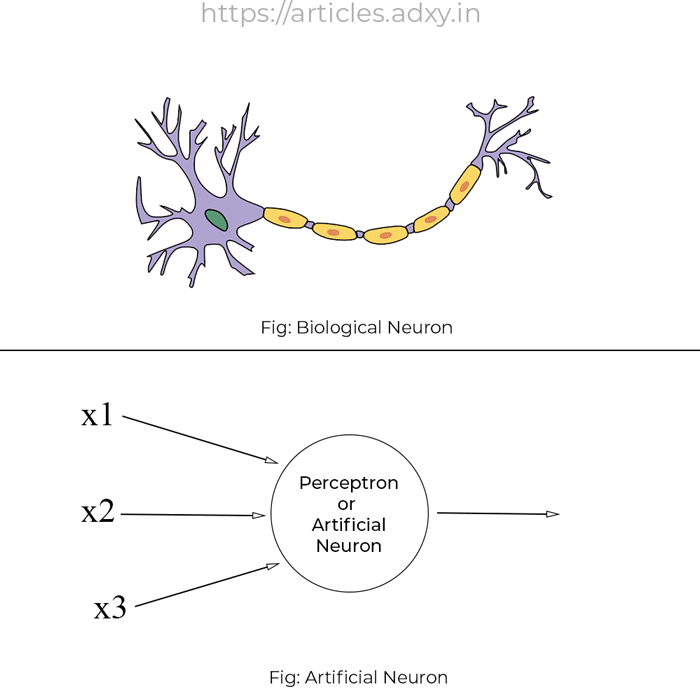 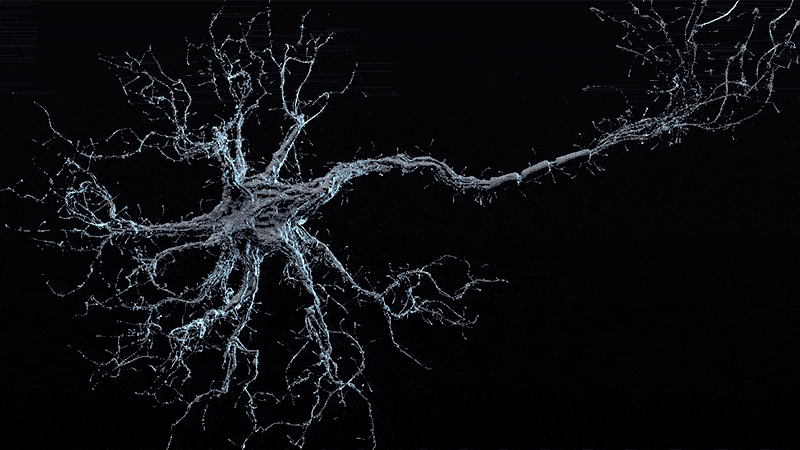 Artificial Neural Networks (ANNs)
Inspired by biological neural networks
A collection of connected units known as neurons
Neuron
Receives a signal 
Process it by some nonlinear function
Sends the output as signals to the connected neurons
Connected with edges mimicking synapses in biological neurons
May have activation threshold
Edges
have weights increasing/decreasing the strength of each signal at a connection
the weights should [normally] be adjusted in “learning” procedure
Introduction to Machine Learning | Shahrokh Shahi
44
Machine Learning and Deep Learning
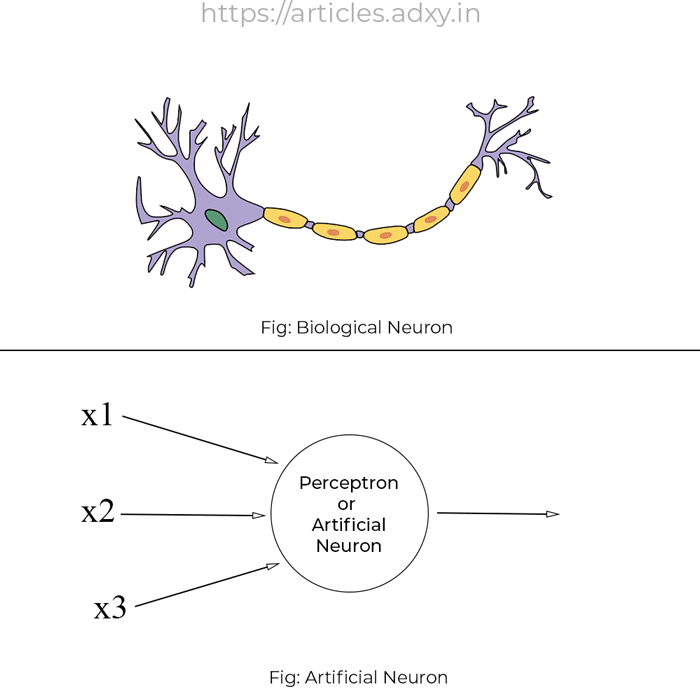 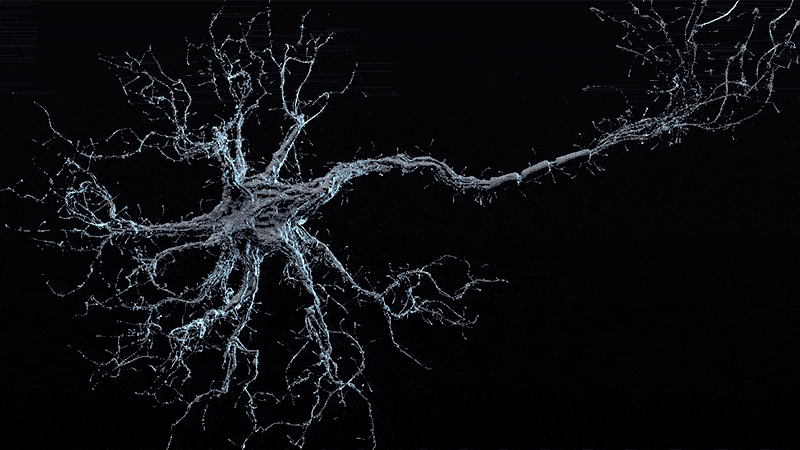 Artificial Neural Networks (ANNs)
Inspired by biological neural networks
A collection of connected units known as neurons
Neuron
Receives a signal 
Process it by some nonlinear function
Sends the output as signals to the connected neurons
Connected with edges mimicking synapses in biological neurons
May have activation threshold
Edges
have weights increasing/decreasing the strength of each signal at a connection
the weights should [normally] be adjusted in “learning” procedure
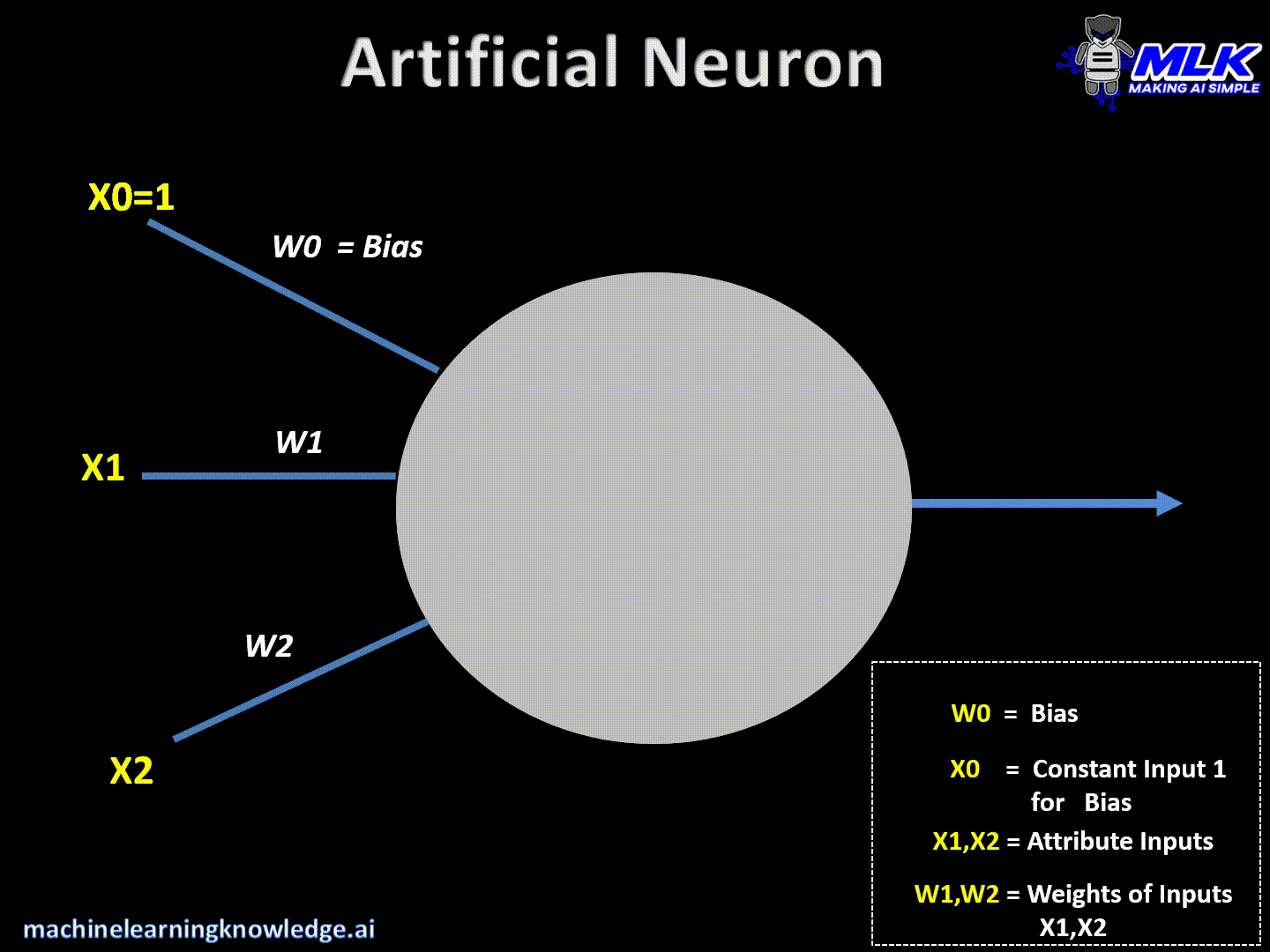 Connections  (Architecture of Network)?
Introduction to Machine Learning | Shahrokh Shahi
45
Machine Learning and Deep Learning
Architecture of ANNs
Shallow (single-layer)
Deep (multi-layer)



Feedforward Neural Networks
Recurrent Neural Networks
Introduction to Machine Learning | Shahrokh Shahi
46
Machine Learning and Deep Learning
Simplest architecture
One input layer
One hidden layer
One output layer
Architecture of ANNs
Shallow (single-layer)
Deep (multi-layer)



Feedforward Neural Networks
Recurrent Neural Networks
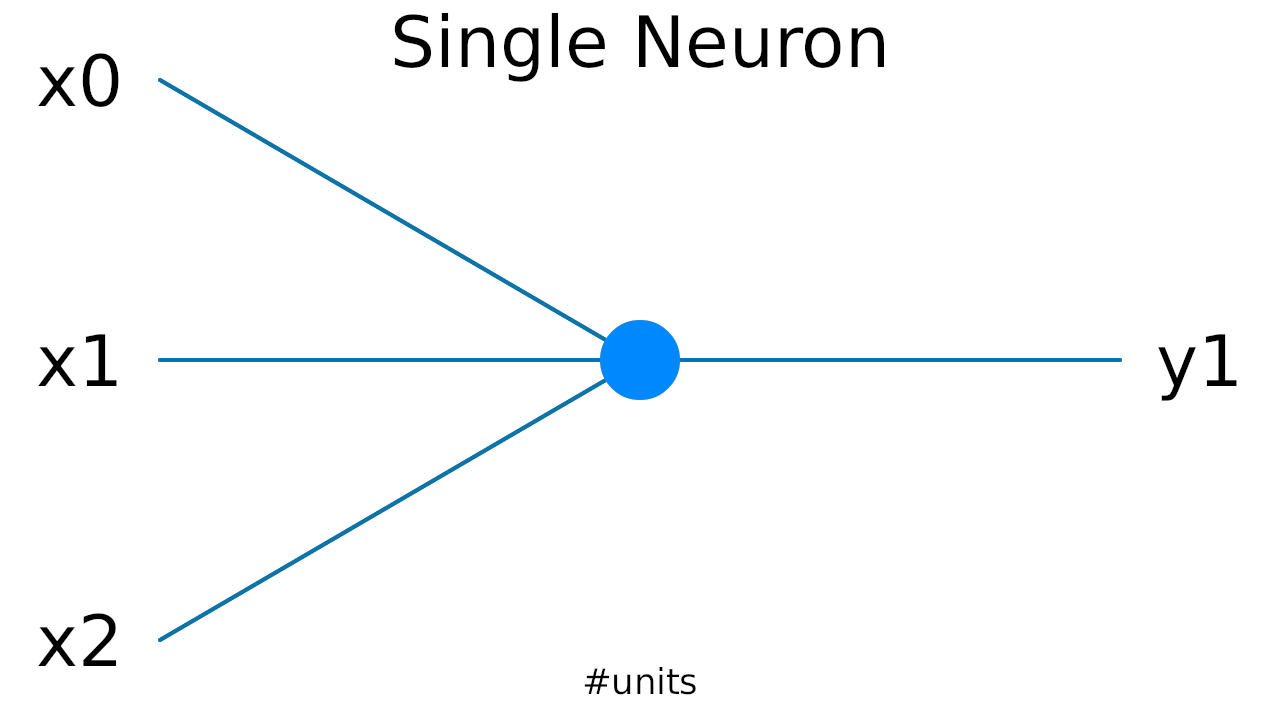 Introduction to Machine Learning | Shahrokh Shahi
47
Machine Learning and Deep Learning
Learning by Backpropagation algorithm
Adjusting weights
Gradient-based approaches (e.g. gradient descent)
Minimizing total cost function (prediction error)
Architecture of ANNs
Shallow (single-layer)
Deep (multi-layer)



Feedforward Neural Networks
Recurrent Neural Networks
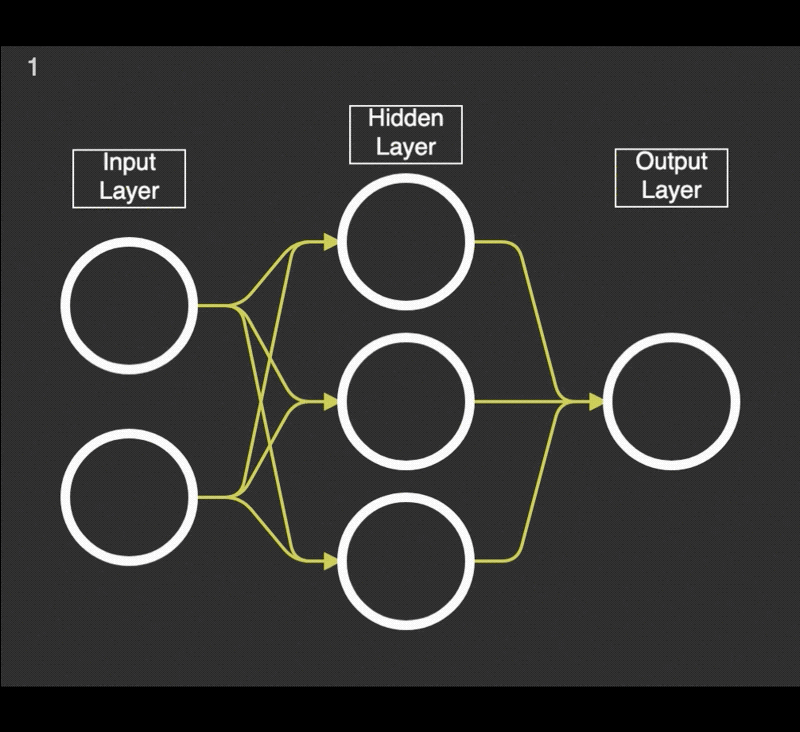 Introduction to Machine Learning | Shahrokh Shahi
48
Machine Learning and Deep Learning
Learning by Backpropagation algorithm
Adjusting weights
Gradient-based approaches (e.g. gradient descent)
Minimizing total cost function (prediction error)
Architecture of ANNs
Shallow (single-layer)
Deep (multi-layer)



Feedforward Neural Networks
Recurrent Neural Networks
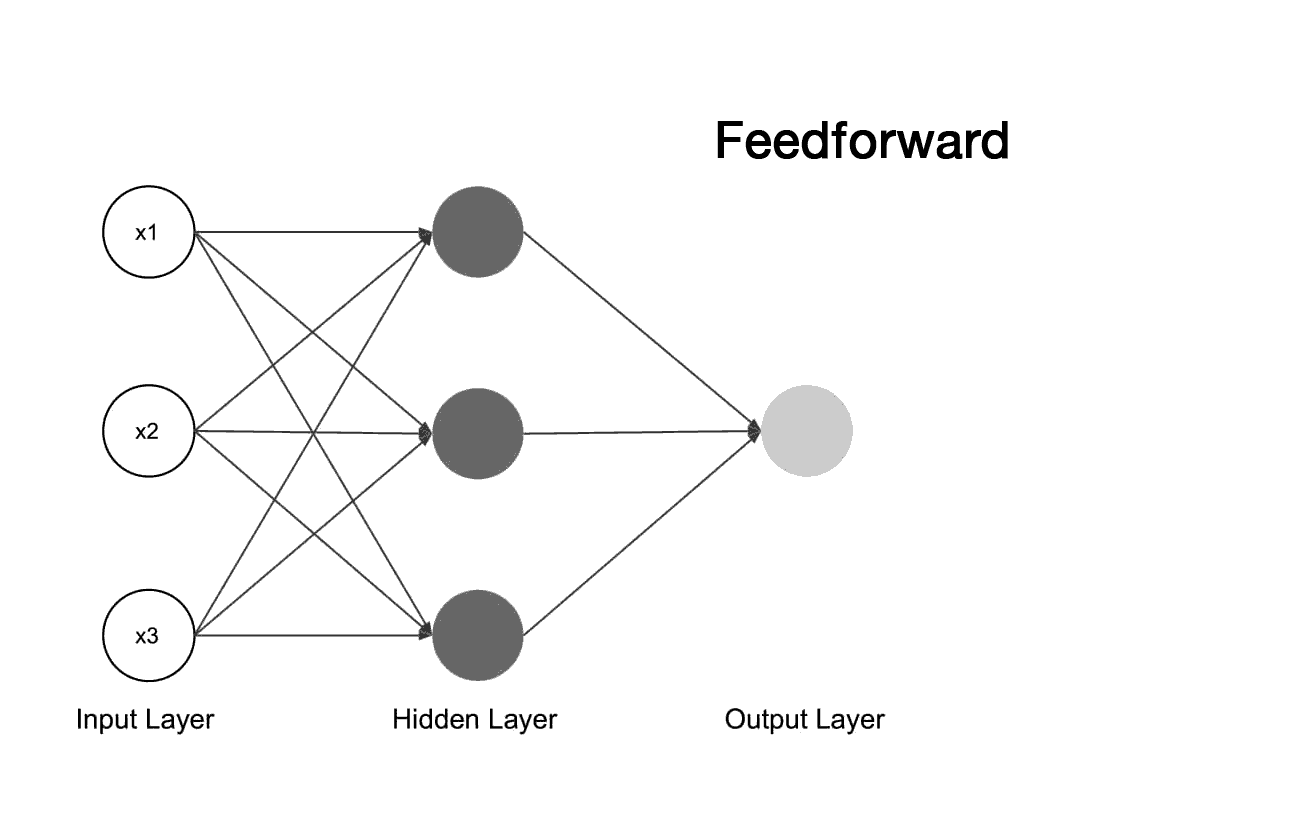 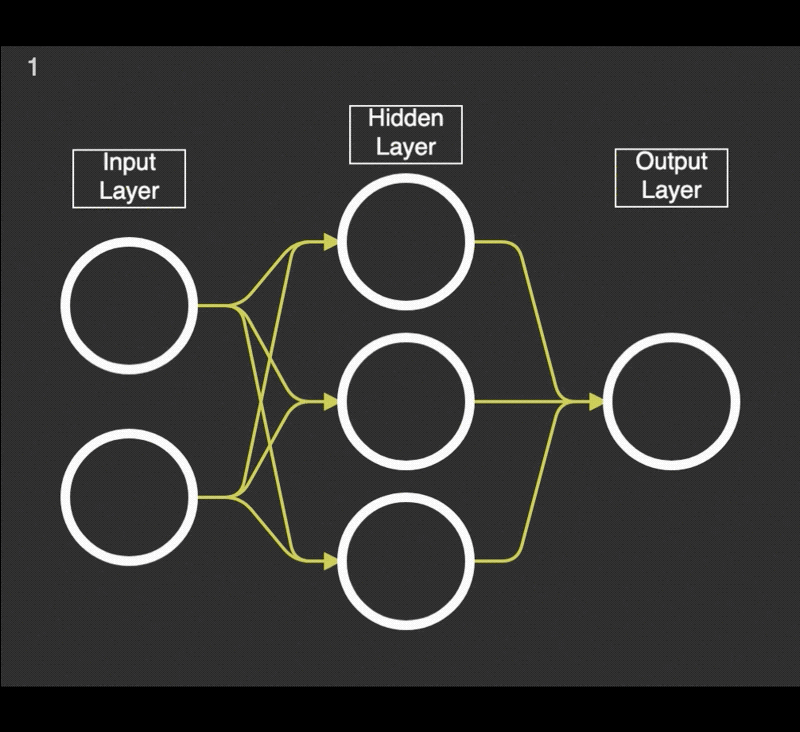 Introduction to Machine Learning | Shahrokh Shahi
49
Machine Learning and Deep Learning
Learning by Backpropagation algorithm
Adjusting weights
Gradient-based approaches (e.g. gradient descent)
Minimizing total cost function (prediction error)
Architecture of ANNs
Shallow (single-layer)
Deep (multi-layer)



Feedforward Neural Networks
Recurrent Neural Networks
Predicting unseen data
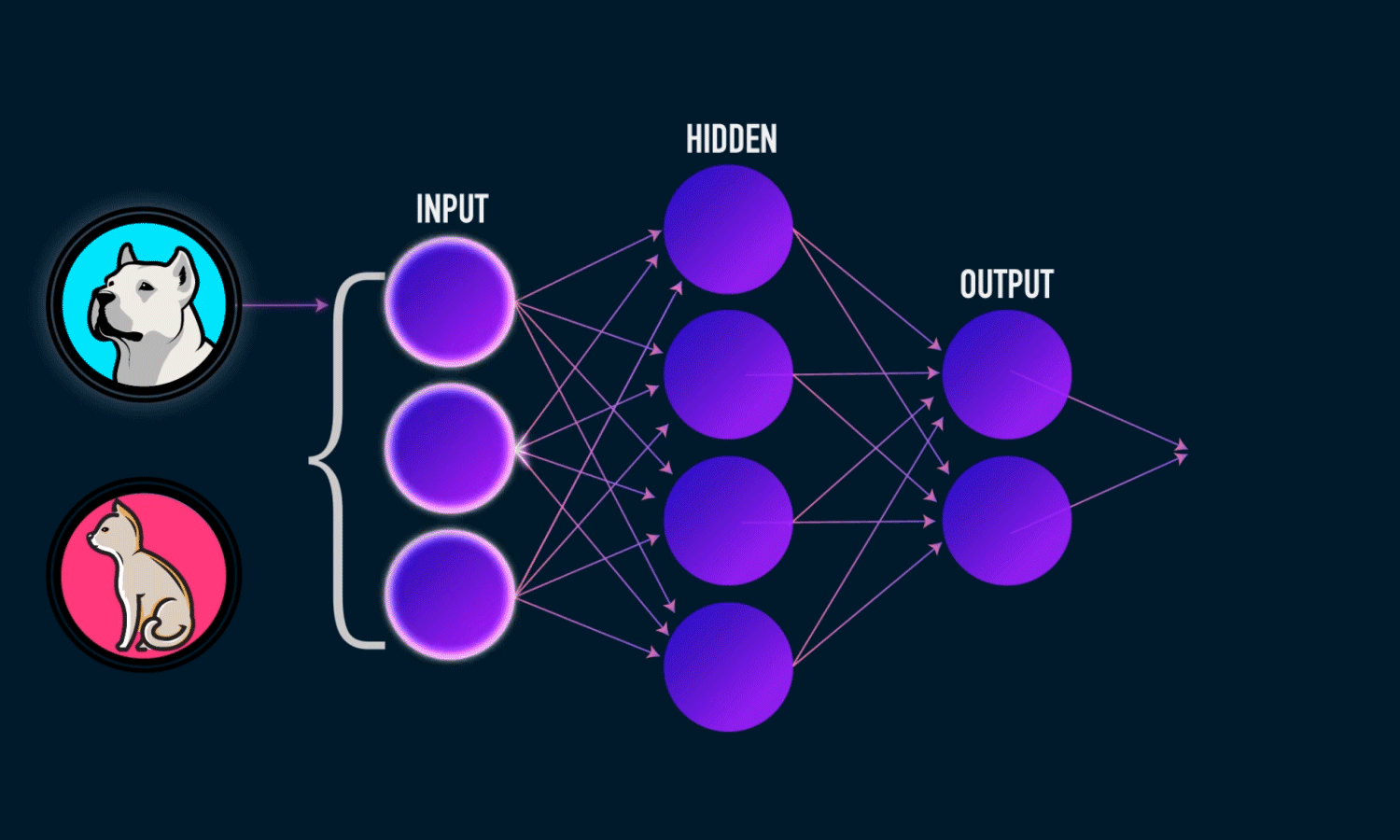 Introduction to Machine Learning | Shahrokh Shahi
50
Machine Learning and Deep Learning
Deep Learning, Deep Structured Learning
Using multiple layers, more than one hidden layer
Progressively extract higher-level features
Architecture of ANNs
Shallow (single-layer)
Deep (multi-layer)



Feedforward Neural Networks
Recurrent Neural Networks
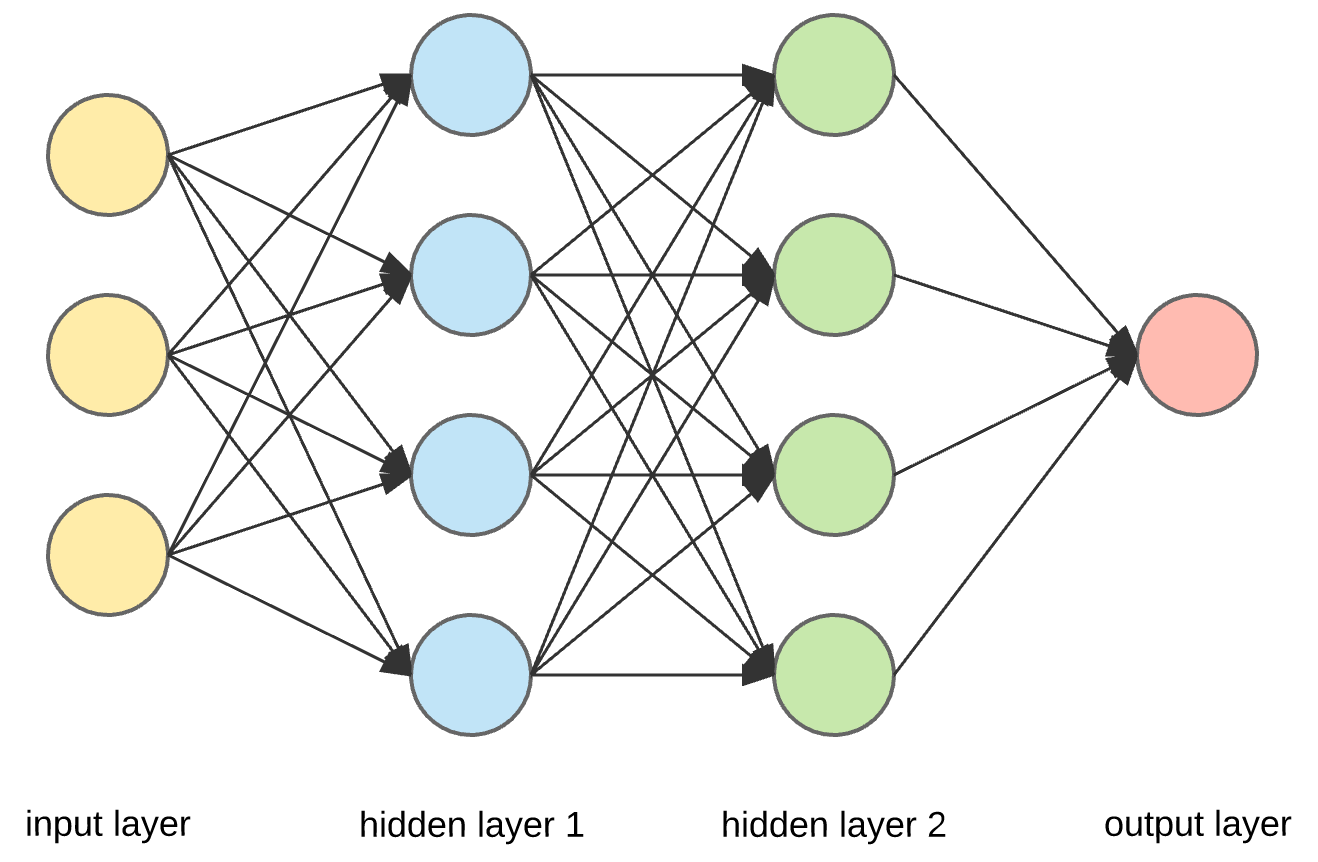 Introduction to Machine Learning | Shahrokh Shahi
51
Machine Learning and Deep Learning
Deep Learning, Deep Structured Learning
Using multiple layers, more than one hidden layer
Progressively extract higher-level features
Architecture of ANNs
Shallow (single-layer)
Deep (multi-layer)



Feedforward Neural Networks
Recurrent Neural Networks
Training by Backpropagation algorithm:
Introduction to Machine Learning | Shahrokh Shahi
52
Machine Learning and Deep Learning
Deep Learning, Deep Structured Learning
Using multiple layers, more than one hidden layer
Progressively extract higher-level features
Architecture of ANNs
Shallow (single-layer)
Deep (multi-layer)



Feedforward Neural Networks
Recurrent Neural Networks
Prediction:
Introduction to Machine Learning | Shahrokh Shahi
53
Machine Learning and Deep Learning
Applications
Image processing 
Pattern recognition
Natural Language Processing 
Recommendation systems
...
Architecture of ANNs
Shallow (single-layer)
Deep (multi-layer)



Feedforward Neural Networks
Recurrent Neural Networks
Introduction to Machine Learning | Shahrokh Shahi
54
Machine Learning and Deep Learning
Information moves in only one direction: forward
From input nodes, through hidden nodes, to the output nodes
Connections do not form a cycle
Directed Acyclic Graph (DAG)
Architecture of ANNs
Shallow (single-layer)
Deep (multi-layer)



Feedforward Neural Networks
Recurrent Neural Networks
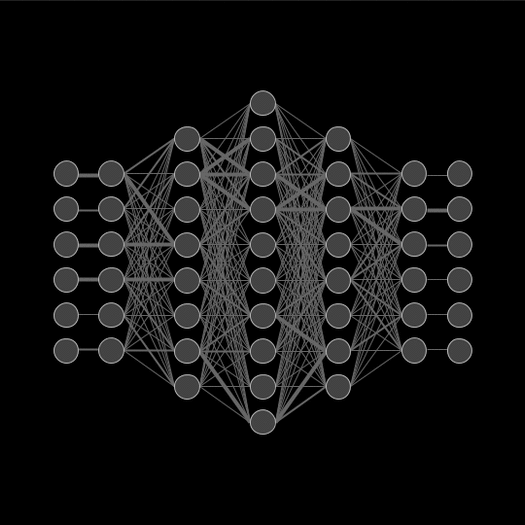 Introduction to Machine Learning | Shahrokh Shahi
55
Machine Learning and Deep Learning
Information moves in only one direction: forward
Either single- or multi-layer
Architecture of ANNs
Shallow (single-layer)
Deep (multi-layer)



Feedforward Neural Networks
Recurrent Neural Networks
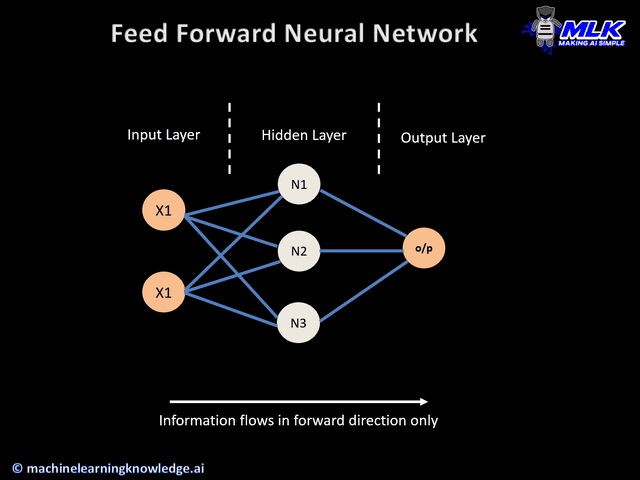 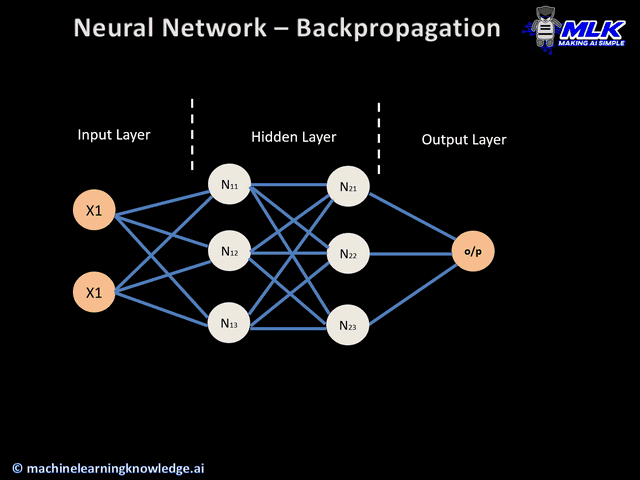 Introduction to Machine Learning | Shahrokh Shahi
56
Machine Learning and Deep Learning
Information moves in only one direction: forward
Non-dynamic nature, Great for non-temporal problems
Universal function approximator
Proven by the universal approximation theorem 
Every continuous function can be approximated arbitrarily closely by a multi-layer perceptron with just one hidden layer

What about temporal problems?
Weather forecast, 
Predicting dynamical system
Predicting financial data
Vision and Speech (Recognition, Processing)
..., in short, real-world application
Architecture of ANNs
Shallow (single-layer)
Deep (multi-layer)



Feedforward Neural Networks
Recurrent Neural Networks
Introduction to Machine Learning | Shahrokh Shahi
57
Machine Learning and Deep Learning
Solving temporal problems using feed-forward structure:
Delayed embedding: a chaotic dynamical system can be constructed from sequence of observations of the state of the system
Converts the temporal problem to spatial one


Better solution: 
Adding recurrent connections (feedback loops) to the forward architecture
Transforming the system into a complex dynamical system
Architecture of ANNs
Shallow (single-layer)
Deep (multi-layer)



Feedforward Neural Networks
Recurrent Neural Networks
Introduction to Machine Learning | Shahrokh Shahi
58
Machine Learning and Deep Learning
Solving temporal problems using feed-forward structure:
Delayed embedding: a chaotic dynamical system can be constructed from sequence of observations of the state of the system
Converts the temporal problem to spatial one
Architecture of ANNs
Shallow (single-layer)
Deep (multi-layer)



Feedforward Neural Networks
Recurrent Neural Networks
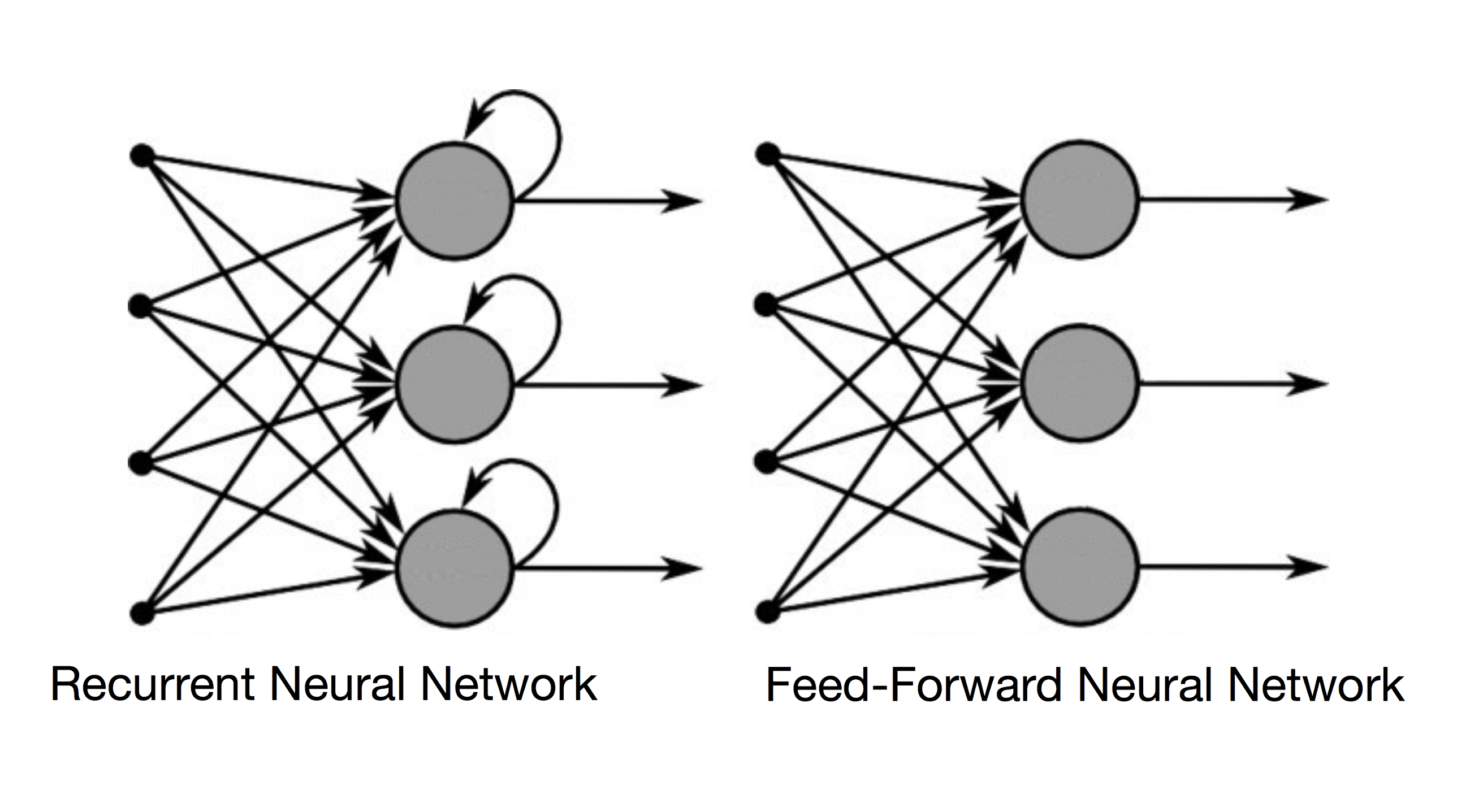 Better solution: 
Adding recurrent connections (feedback loops) to the forward architecture
Transforming the system into a complex dynamical system
Introduction to Machine Learning | Shahrokh Shahi
59
Machine Learning and Deep Learning
Directed graph along a temporal sequence 
Exhibits temporal dynamic behavior
Internal state (memory)
Architecture of ANNs
Shallow (single-layer)
Deep (multi-layer)



Feedforward Neural Networks
Recurrent Neural Networks
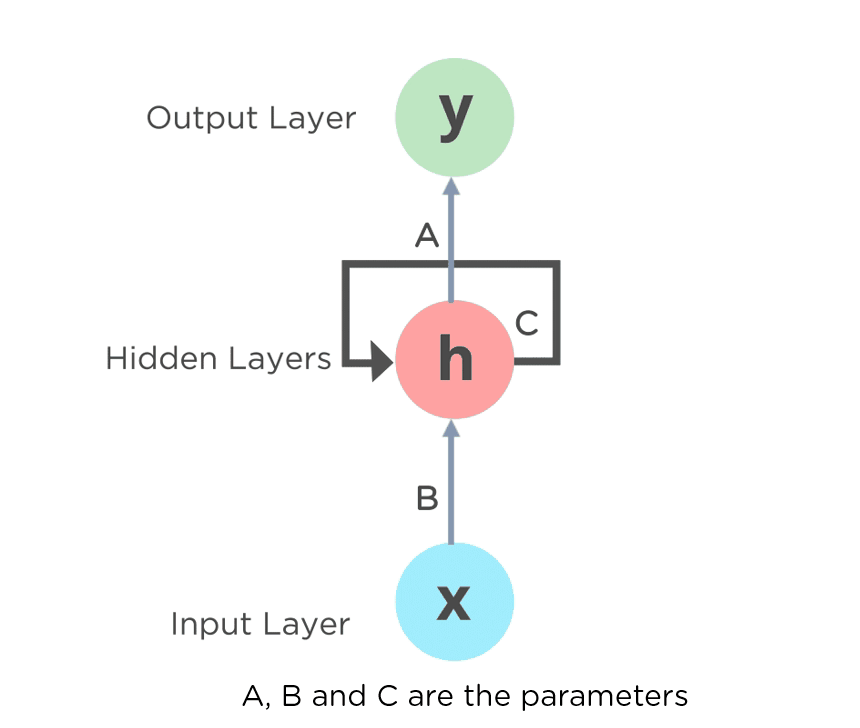 Introduction to Machine Learning | Shahrokh Shahi
60
Summary
A very brief introduction to machine learning techniques
Supervised learning 
Regression
Classification
Hands-on experiences
Google Colab notebook
A very brief introduction to Pandas DataFrame and EDA
Scikit-learn
A very brief introduction to neural networks and deep learning 
TensorFlow + keras
Introduction to Machine Learning | Shahrokh Shahi
61
What’s Next?
Working/practicing with real-world “open” datasets
Popular open data repositories
UC Irvine ML Repository
Kaggle 
Amazon’s AWS datasets
A list on ML datasets on Wikipedia

Recommended resources
Georgia Tech: CS-3600, CSE-6740, CS-4641/7641, CS-4644/7643
Other online courses: ML Specialization (coursera), Google ML crash course
Books: See the last slide (references)
Blogs: Towards Data Science,  Machine Learning Mastery
Introduction to Machine Learning | Shahrokh Shahi
62
References
[1] Géron, A., 2022. Hands-on machine learning with Scikit-Learn, Keras, and TensorFlow. " O'Reilly Media, Inc.".

[2] Albon, C., 2018. Machine learning with python cookbook: Practical solutions from preprocessing to deep learning. " O'Reilly Media, Inc.".

[03] Avila, J. and Hauck, T., 2017. Scikit-learn cookbook: over 80 recipes for machine learning in Python with scikit-learn. Packt Publishing Ltd.

[04] Animated demonstration are mostly obtained from GIPHY. 
Please let me know if you know the correct references to any animated image or diagram to add the proper citation in this document.
Introduction to Machine Learning | Shahrokh Shahi
63